レポート作成技術３
高津高校　課題研究基礎
本日の課題
①レポートの校閲とは？
②論文で求められる文章表現とは？
③夏の創造探究事業 小論文とは？
[Speaker Notes: 今日の授業が終わった時点で、この３つが理解できるようにしよう。]
本日の内容
レポート執筆
校閲作業
小論文課題について
[Speaker Notes: 今回は実際にレポートを書きながら実習する。]
構成を練る
[Speaker Notes: 言葉でなんとなくは説明できたと思われますが、論文やレポートは、時系列ではなく理解順に書くので、まずは構成を練る必要がある。
ワークシートにある空欄を簡単な言葉で埋めて、構成を考えてみよう。
【約2分待ってから表を示す】
目的　事実②から右利きの現状を説明する
結果と分析　事実①④と③がわかった
考察　４と事実⑤から、言葉と脳が関係しているのではないか]
結論＝全体をまとめる
結論を示し、研究全体をまとめる
研究内容を引き継ぐために、課題や限界、今後の展望を示す
[Speaker Notes: 前回の続きから。
結論は、結論だけで独立した章となるように構成する。]
引用・参考文献
そのものの一部を文中に登場させた（引用）文献の紹介
レポートするのに主に勉強に使った（参考）文献の紹介
[Speaker Notes: 今回の資料は、レポート作成シートにすでに示した。]
レポート作成実習２
「なぜ右利きの人が多いのか」をテーマにレポートを作成する。
・Classroomで配付の資料を使用。
・プリントに書いた内容をまとめる。
・時間：20分
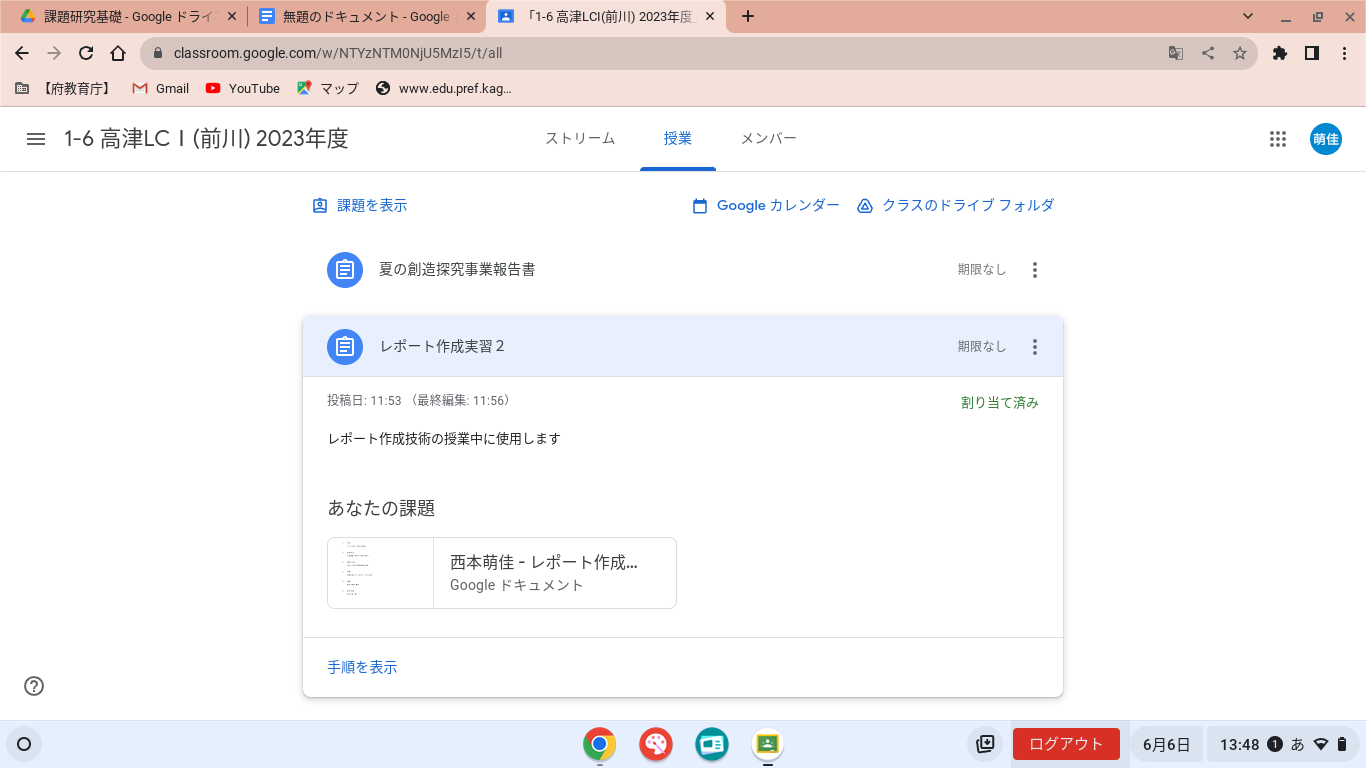 LCⅠのClassroomから「授業」を選択
「レポート作成実習２」を選択
自分の名前が入ったGoogleドキュメントを選択
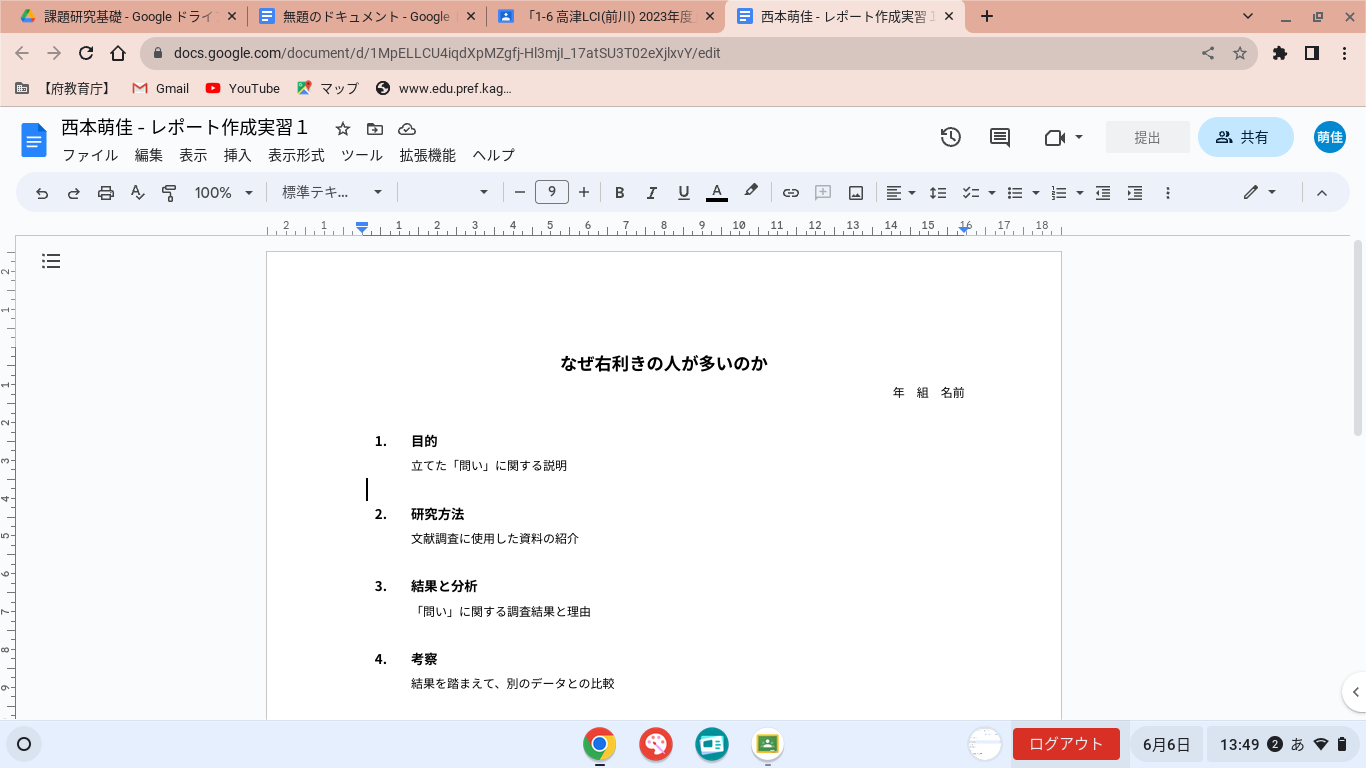 レポートを書けたら「提出」ボタンをクリック
校閲する
文書や原稿などの誤りや不備な点を調べ、検討し、訂正したり校正したりすること

同時進行でレポートの修正をしていく
[Speaker Notes: レポートを校閲する。
書いたレポートを同時進行で、確認・修正していく。]
校閲：動詞の時制を統一する
[Speaker Notes: もっとも校閲が必要なのは、動詞の時制や文末である。
今話していること、資料の紹介は現在進行形、結果や分析はすでに終わっているので過去形、考察は現在形、結論は論じた後なので過去形となる。]
書き言葉
[Speaker Notes: 話し言葉を書き言葉に置き換える。
いきなりすべて完璧には無理だろうが、意識をしておくとよい。]
名詞も「書き言葉」を使用する
[Speaker Notes: 最後に、論文は書き言葉が多用される。
言葉も話し言葉ではなく、書き言葉を使用する。]
夏の創造探究事業小論文について
①参加した創造探究事業から「リサーチ・ 
　クエスチョン（ＲＱ）」を設定する。
②①について、書籍やインターネットを利
　用して事実を自分で調べ、「研究テー
　マ」を設定する。
③小論文を作成する。
[Speaker Notes: 以上を踏まえて、課題を説明する。]
夏の創造探究事業小論文について
①参加した創造探究事業から「リサーチ・ 
　クエスチョン（ＲＱ）」を設定する。
②①について、書籍やインターネットを利
　用して事実を自分で調べ、「研究テー
　マ」を設定する。
③小論文を作成する。
創造探究事業に参加
学んだ事の中から、疑問や課題を探す
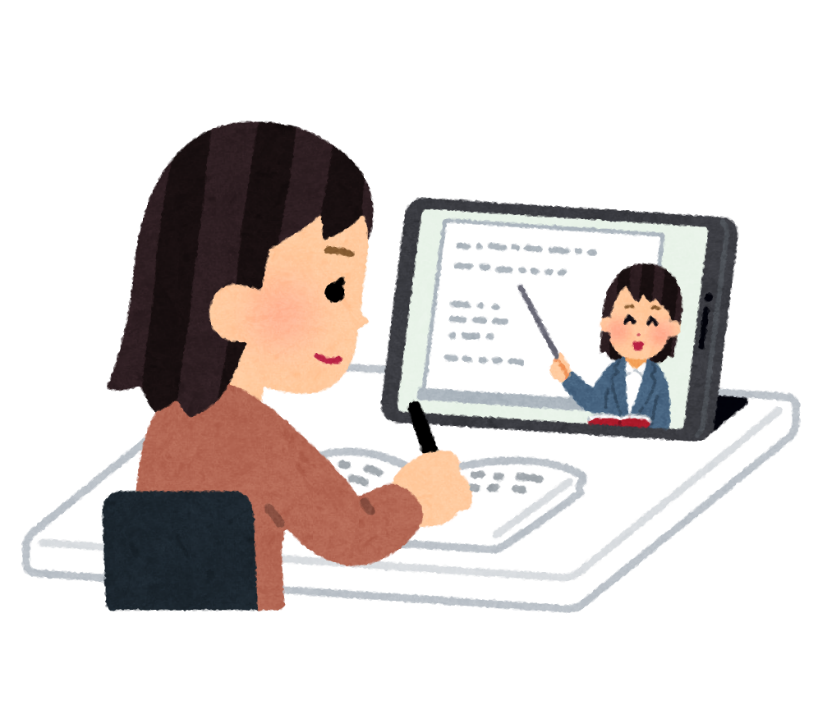 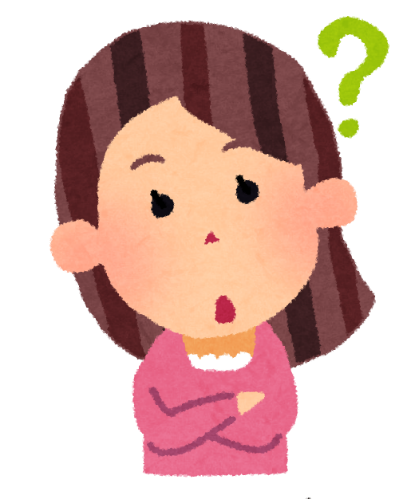 リサーチ・ 
　クエスチョン
夏の創造探究事業小論文について
①参加した創造探究事業から「リサーチ・
　クエスチョン（ＲＱ）」を設定する。
②①について、書籍やインターネットを利
　用して事実を自分で調べ、「研究テー
　マ」を設定する。
③小論文を作成する。
創造探究事業に参加
学んだ事の中から、疑問や課題を探す
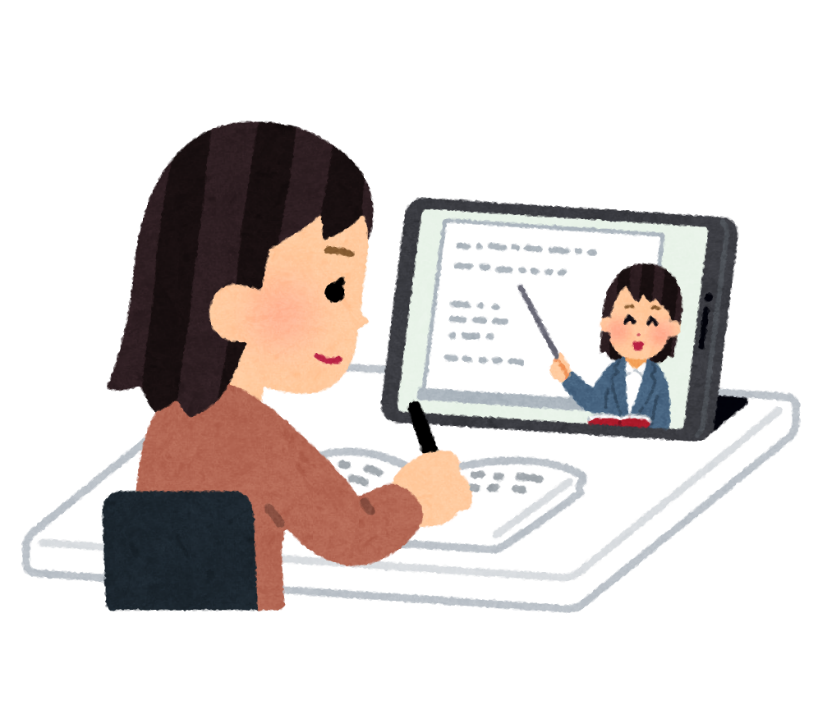 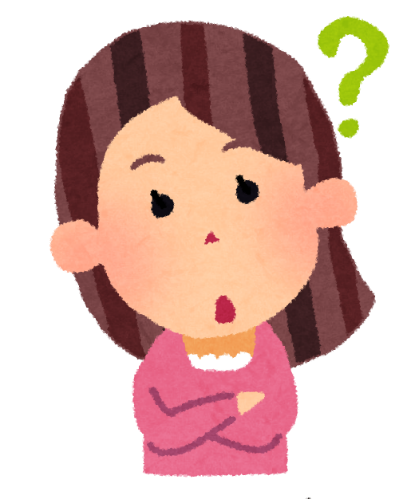 リサーチ ・
　クエスチョン
研究テーマ（解決策）を設定する
自分で調べる
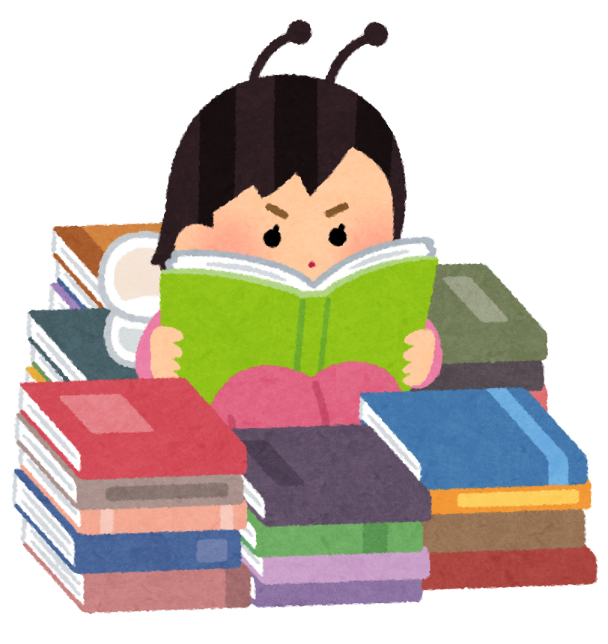 私案C
私案A
リサーチ ・
　クエスチョン
私案B
夏の創造探究事業小論文について
①参加した創造探究事業から「リサーチ・
　クエスチョン（ＲＱ）」を設定する。
②①について、書籍やインターネットを利
　用して事実を自分で調べ、「研究テー
　マ」を設定する。
③小論文を作成する。
自分で調べる
研究テーマ（解決策）を設定する
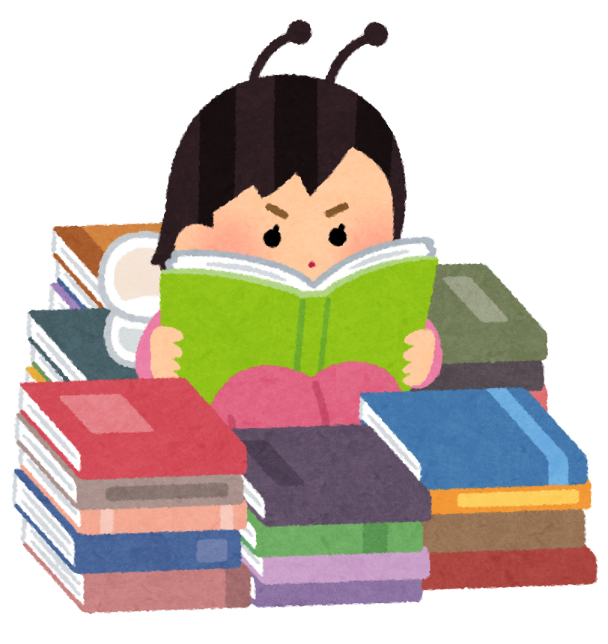 私案A
私案C
リサーチ ・
　クエスチョン
私案B
さらに調べ、自分が立てた
解決策が正しいのか検証する
過程を小論文として提出する
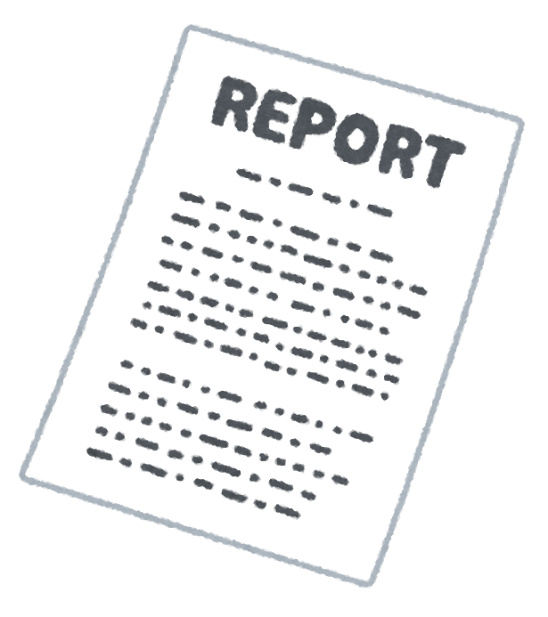 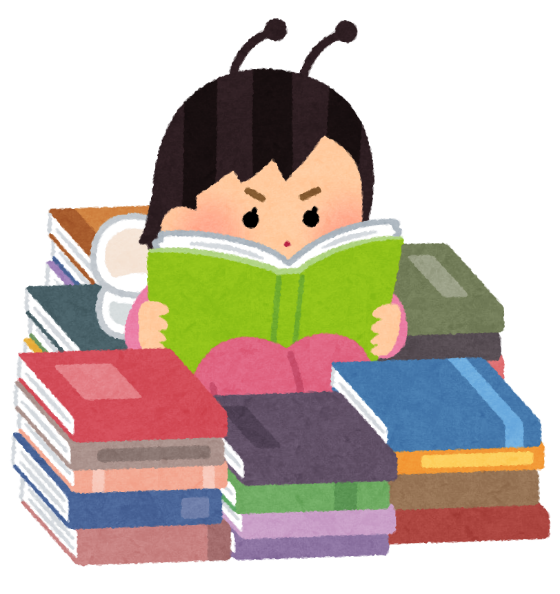 「ＲＱ」と「研究テーマ」との区別
（例）
リサーチ・クエスチョン
なぜ●●地域では、学力の格差があるのか
疑問や課題
解決策の案
研究テーマ
子どもの修学資金の補助が有効である
「研究テーマ」を決定する上での注意事項
自分で考えた複数の解決策の中から「研究テーマ」を一つに絞る。その理由もレポートする。
「研究テーマ」と「リサーチ・クエスチョン」が区別できるようにレポートする。
研究テーマのどこに独自性を持たせたのか、自分の仮説を読者が理解できるようにレポートする。
「研究活動」上の注意事項
ほとんどの者が、文献調査を実施することになる。
考察において、自分の考えを裏付ける「根拠」を示す。
研究の結果、自分の示した解決策の可否が証明できなかったとしても、その結果も重要である。
小論文の提出について
提出期限：10月４日（金）まで
　形式　：データ（Classroom）
ページ数：問わない
注意事項：創造探究事業のClassroomでも通常のレポートを
　　　　　提出する。それとは別にこの小論文を提出する
　　　　　こと。
本日の課題
①レポートの校閲とは？
②論文で求められる文章表現とは？
③夏の創造探究事業 小論文とは？
[Speaker Notes: 今日の授業が終わった時点で、この３つが理解できるようにしよう。]
fin